Mathematical analysis of network telescope trafficfor automated security metric generation
Bradley Cowie
Supervised by Barry Irwin
Security and Networks Research Group
Department of Computer Science
Rhodes University
Outline
Outline
Foreword

Introduction
	Problem Statement

Background
	Network Telescopes
	Security Metrics
	Artificial Intelligence 

Related Work

Approach 
	Data Summarization
	Measuring Normality
	Manual Incident Identification
	Constructing Training Data
	(modeling)

Future Work

Recap

Questions and Comments
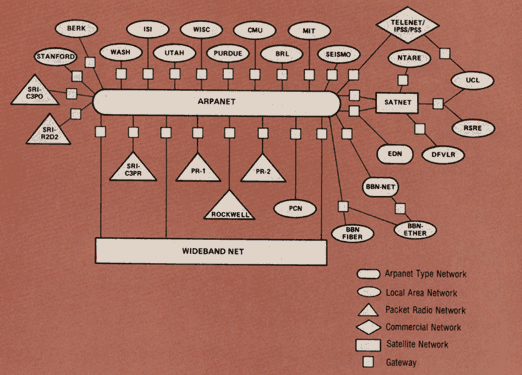 Map of the “Internet” circa 1983.
[Speaker Notes: In January, the ARPANET standardizes on the TCP/IP protocols adopted by the Department of Defense (DOD). DOD splits the network into a public ‘ARPANET’ and a classified ‘MILNET, ‘ with only 45 hosts remaining on the ARPANET.]
Foreword
Foreword
“Fundamental characteristics of the Internet are perpetually challenging to research and analyze, and we must admit we know little about what keeps the system stable. As a result, researchers and policy makers currently analyze what is literally a trillion-dollar ecosystem [the Internet] essentially in the dark, and agencies charged with infrastructure protection have little situational awareness regarding global dynamics and operational threats”

From : Internet Mapping: from Art to Science by K. Claffy, Y. Hyun et. al. (CAIDA)
Graphic of global internet traffic. Each line represents the path of sample data sent out to one of 20,000 pre- selected locations using a system called Skitter. Developed during research at CAIDA
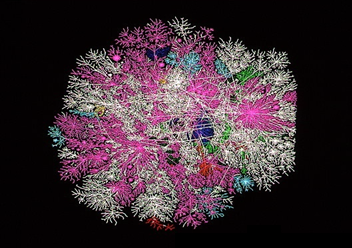 Problem Statement
Introduction
An enormous amount of network traffic is generated on a daily basis, requiring a significant analysis. 

It is noted that while this sort of data is often logged, it is not often that it is closely considered. 

ISPs/Organizations are interested in traffic that is anomalous relative to regular traffic received. 

It would be useful if there were intelligent and automated techniques to identify “Network Incidents” in a vast amount of data in a relatively short period of time.
Network Telescopes
Background
The idea of a Network Telescope has been around for a number of years now (since about the early 2000’s)

Fundamentally, a (Passive) Network Telescope is assigned an area of IP Space on which there are no nodes. 

This implies that all traffic received is either malicious or due misconfiguration (class this sort of traffic as anomalous) 

Being passive implies that the TCP handshake cannot be completed. 

This provides a window into the nature of events occurring on the Internet
Simple Network Diagram of a Network Telescope
Background
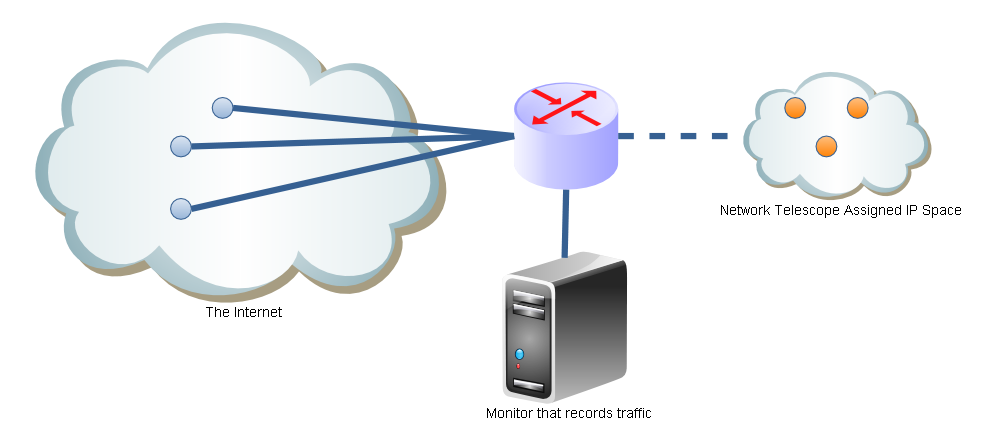 Bradley Cowie
Network Telescopes
Background
The IP Space allocated to a Network Telescope will determine the probability that it will receive packets. 

Considering an unbiased algorithm that sends a packet to a completely random IP. The chance that a packet will arrive at a Telescope that has been allocated a Class A network space is 1/256.

 A Class B Network Telescope has 1/65536 chance of receiving the packet. 

This suggests the bigger the space the better, however it is still possible to observe incidents even in a small IP space.
Security Metrics
Background
A security metric is the analysis provided by considering some measurable quantity related to the security of a system. 

Logs of the number of machines that have received and applied patches over a period of time provides a useful measure of the effectiveness of patching systems put in place by an organization’s IT department
Security Metrics
Background
When you can measure what you are speaking about, and express it in numbers, you know something about it; but when you cannot measure it, when you cannot express it in numbers, your knowledge is of a meager and unsatisfactory kind: it may be the beginning of knowledge, but you have scarcely, in your thoughts, advanced to the state of science.

William Thompson, Lord Kelvin, Popular Lectures and Addresses [1891-1894], in Bartlett's Familiar Quotations, Fourteenth Edition, 1968, p. 723a.
Security Metrics
Background
Not everything that can be counted counts, and not everything that counts can be counted. 

Attributed to Albert Einstein

While the sage advice “you can’t manage what you can’t measure” (Drucker, 1993) is still very much true, in an e-Business environment it is also true that “you can’t measure what you can’t monitor”.

Drucker, P. (1993). The Practice of Management (Reissue edition). New York, NY: Harper Business.
Artificial Intelligence
Background
It is the science and engineering of making intelligent machines, especially intelligent computer programs. It is related to the similar task of using computers to understand human intelligence, but AI does not have to confine itself to methods that are biologically observable.

WHAT IS ARTIFICIAL INTELLIGENCE?, John McCarthy, Stanford University, 2007
Potential techniques to be explored
Background
Simple Neural Networks

Complex Neural Networks 

Bayesian Networks 

Genetic Algorithms (for rule optimization)
P1
W1
∑
F
P2
W2
W3
P3
B
Bradley Cowie
CAIDA
Related Works
The Cooperative Association for Internet Data Analysis (CAIDA) is a research body that together with the American government, commercial interest and academic intuitions (UCSD). They have produced a lot of work relating to network telescopes and analysis including papers such as : 

Internet Mapping: from Art to Science

Code-Red: a case study on the spread and victims of an Internet worm

A Day at the Root of the Internet

The Internet Measurement Data Catalog

A Robust System for Accurate Real-time Summaries of Internet Traffic: Technical Report

The Spread of the Witty Worm

Network Telescopes: Technical Report (fundamental reading in network telescopes)
Other Work
Related Works
There is large volume of work consisting of numerical and statistical analysis of the data entering and leaving a networks with the goal of this analysis to detect malicious activity. These models tend to be

Extremely heavy and complex 

Fairly rigid 

Consider a typical network (not data from a Network Telescope) 

Generally aren’t implemented in the real world

Some of these techniques include 

Classification of nodes allowing for statistical clustering (K - clustering)
Bradley Cowie
Data Summarization
Approach
Reduces the data set into more manageable components from which more meaningful analysis can be made

A database of packet headers can be reduced into a number of numerical measures for a given time period. 

Consider variations in measures at the yearly, monthly, quarterly, daily and hourly (maybe) level. 

Types of measures :
Mean
Median 
Sliding average
Standard deviation
Simple counts
Ratios
Data Summarization
Approach
“Interesting” measures relating to a network packet header :

Total Packet Count 
Mean Packet Count 
Median Packet Count 
Standard Deviation in Packet Size 
Counts by IP grouped at /24 /16 /8 
Counts by Top Ports 
Ratio by Top Ports etc.

“Sufficiently” large changes in these values we could assume that there has been a significant change in the composition of anomalous traffic on the Internet. 

This may be indicative of a Network Incident.
Normality
Approach
It is important to measure “new” readings relative to a previously known norm. 

This raises three key issues 

How do we even begin to define what measures are appropriate to define normality of network traffic (and for a network telescope at that)

Previous normality may be skewed significantly by previous incidents 

Normality may vary significantly depending on the time interval considered
Normality
Approach
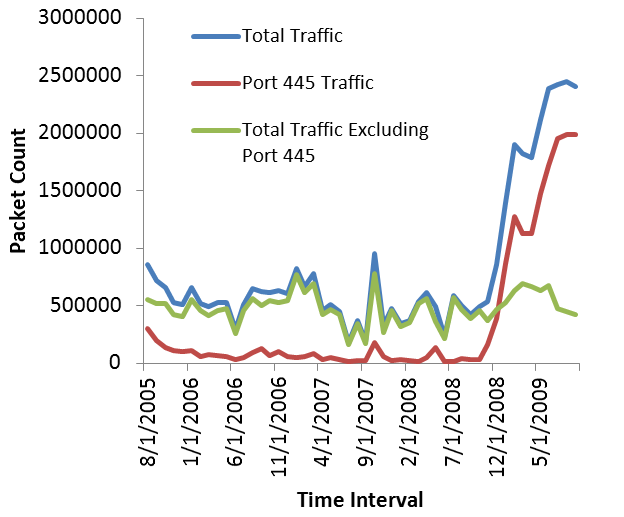 Normality
Approach
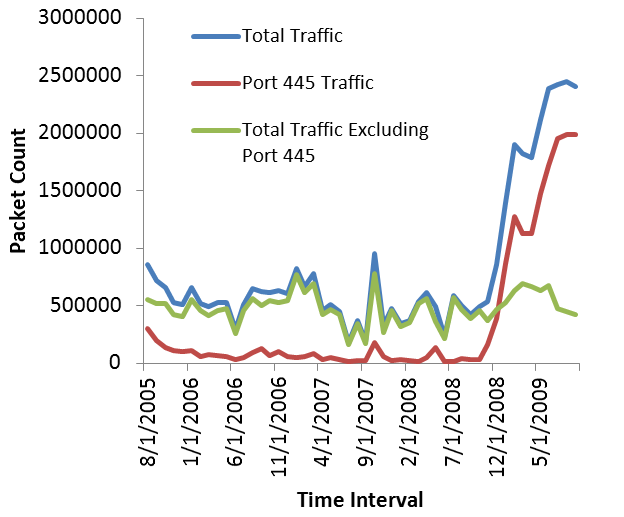 Resolution
Approach
The time interval that we choose to consider has a major effect on incident discovery. 

If too large an interval is chosen (say a yearly scale) it is potentially difficult to discern individual incidents due to the “noise” caused by other incidents.

Also too large an interval is of little value to real-time analysis and monitoring. 

Too small an interval requires a large amount of processing and analysis.
Constructing training data
Approach
In order to train Artificial Intelligence constructs, training data is required. In this context we need data with markings showing where known incidents have occurred. While there is a large amount of data is available, most/all of it is currently inappropriate to act as training data. 

Three possible solutions to this problem may be considered. 

Manually marking data sets by considering heuristics that point to possible network events. Confirm using trusted websites such as CERT.org and SANS.org  
Creating simulated data sets using existing models of virus propagation and other modeling of other events such as DDoS
 WebCrawler of trusted sites (challenging)
Manual Marking
Approach
As all of the data is already stored in a database, it is relatively easy to write queries to “manually” evaluate data in hopes of finding events. 

This relies on being able to experimentally or theoretically derive useful “heuristics”/rules.  When these rules are met or broken that an event has likely occurred. 

Large variation in packet sizes (some viruses do this as a protection mechanism against filtering) 

Change in Top Port Ratio of Total Traffic 

Sudden increase in packet counts for a specific port
Variation in Packet Size -> Win32.Rinbot identification
Approach
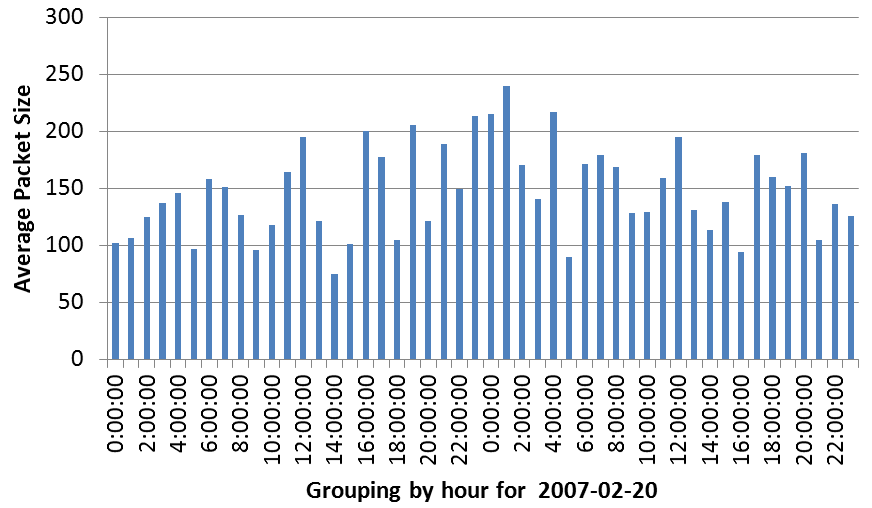 Variation in Packet Size -> Win32.Rinbot identification
Approach
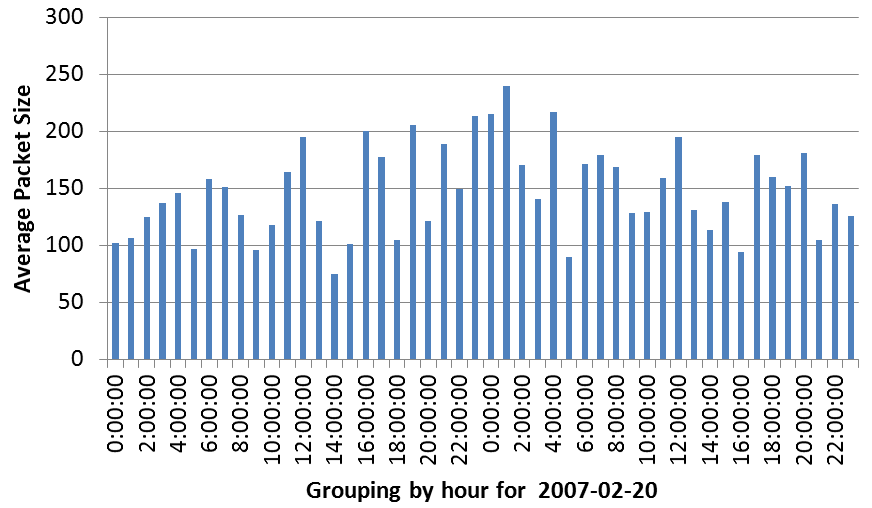 Variation in Top Ports as a ratio -> Conficker
Approach
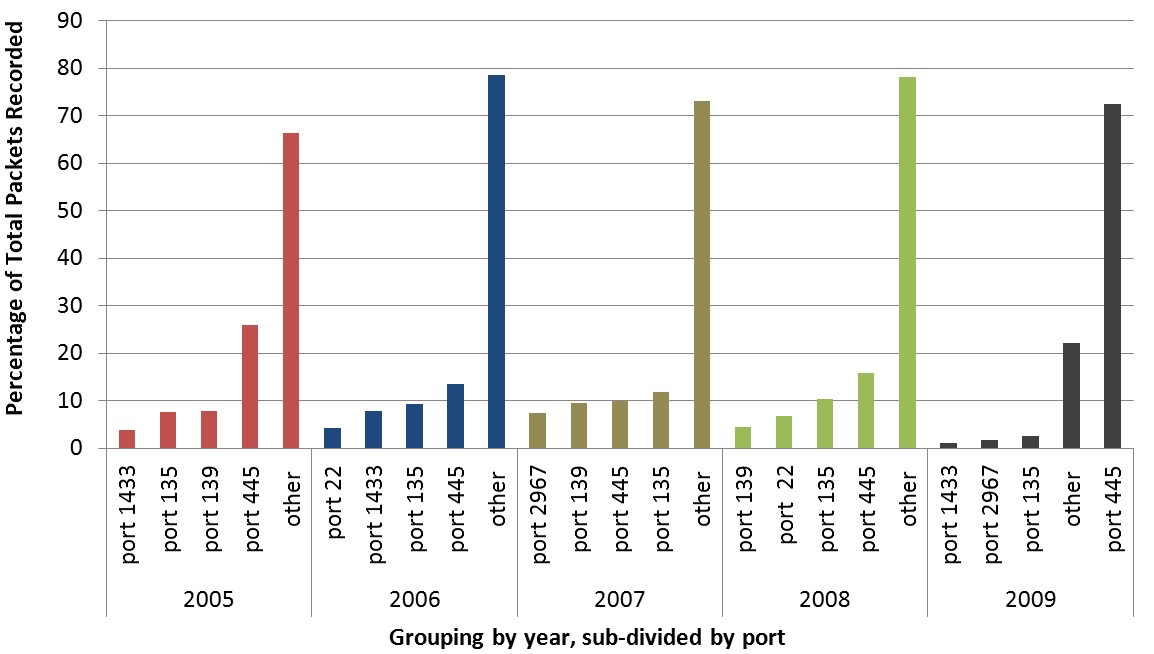 Variation in Top Ports as a ratio -> Conficker
Approach
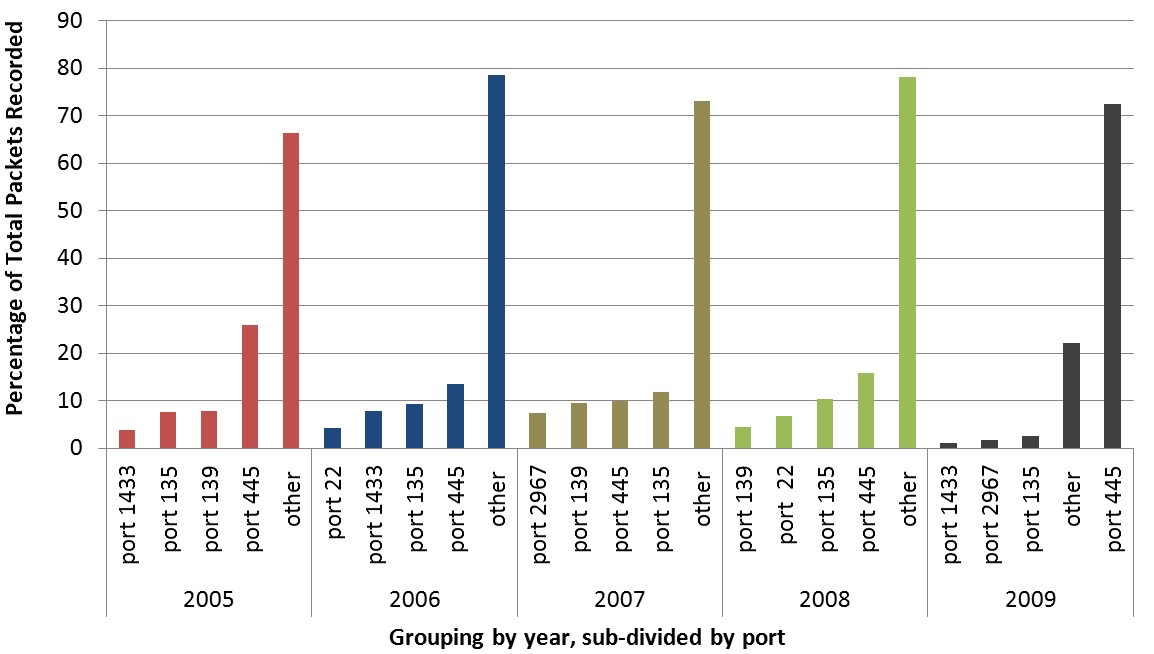 Sudden increase in packet count -> DDoS
Approach
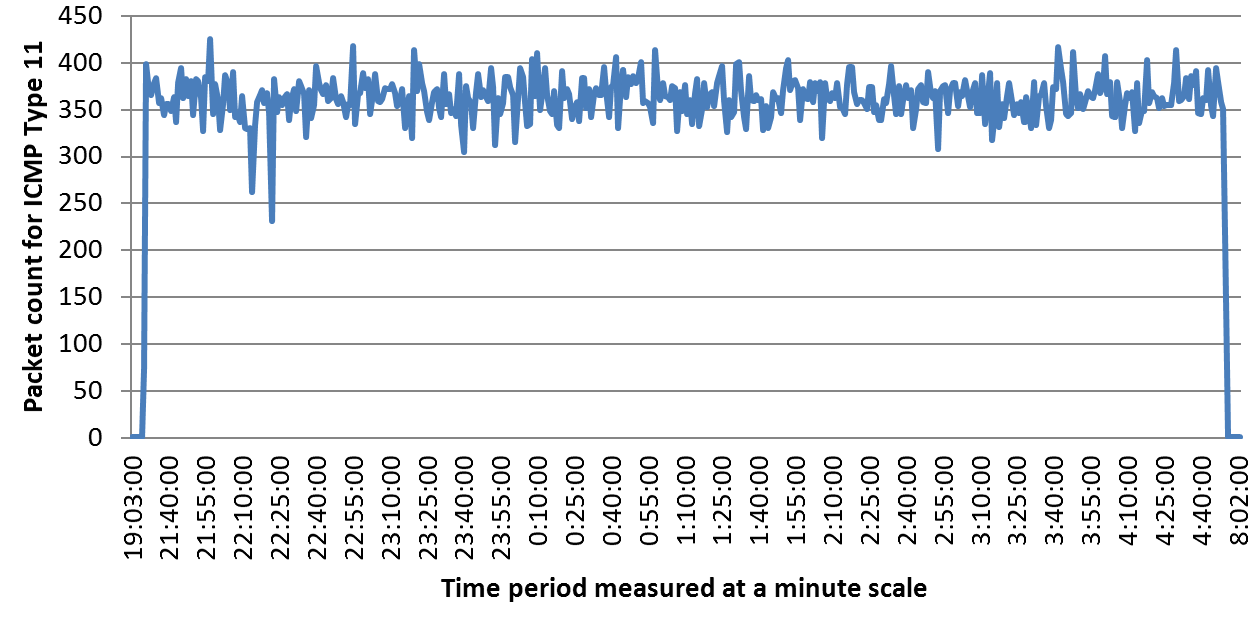 Sudden increase in packet count -> DDoS
Approach
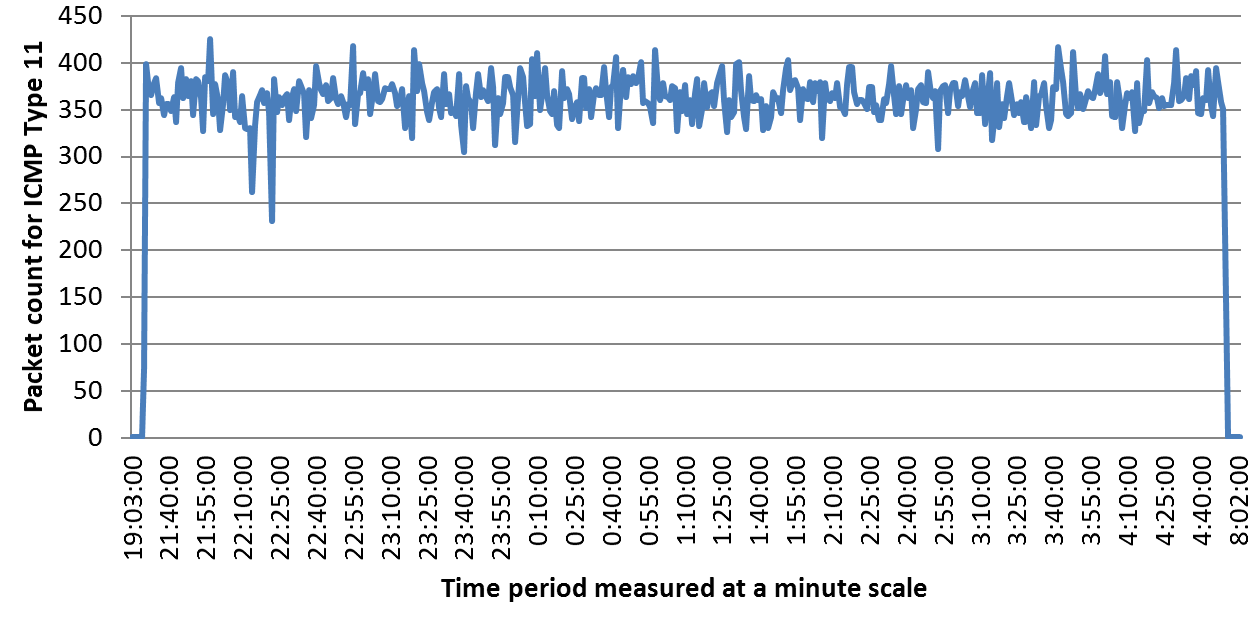 Automated Marking through Simulation
Approach
Using known models for Virus Propagation and modeling of malicious activity it is possible to generate marked sets of data that can be used for training. 

This data should be perturbed appropriately as real events are likely to deviate from these models.

Logistic Growth

SIRS Model for virus propagation

DDoS Model 

Probabilistic Model
Early Project Scope
Scope
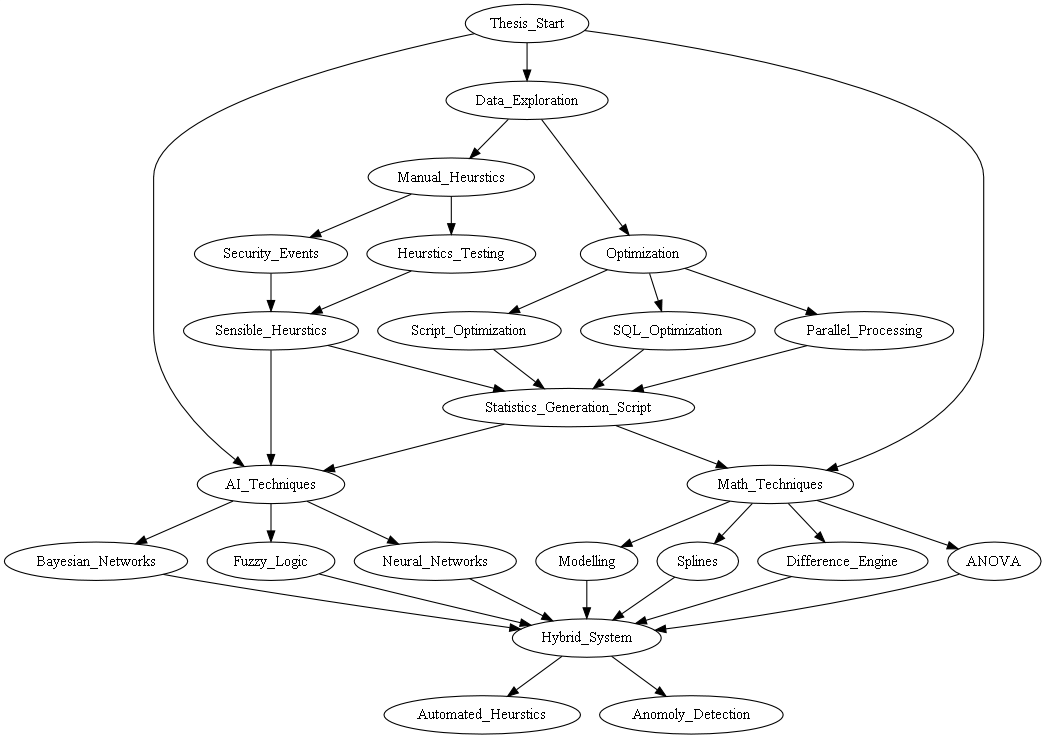 Possible shortcomings
Scope
Mostly limited to observing previous events or considering deviations in normality.

Relying on any sort of port analysis is becoming less useful due to the dynamic port range and attacks using random ports.

Due to the nature of incidents, modeling may not always provide a good representation of reality

Parsing large datasets is incredibly time consuming. Complex queries can take hours to run if not carefully considered.
The future !
Future Work
Next couple of months will involve mainly literature review and basic implementation.

Things I plan to investigate/do !

Build a large neural network for Network Incident Detection trained off simulated data

Manually mark datasets (for known incidents) to evaluate the effectiveness of the trained neural network 

Consider a set of simplistic rules for incident identification. Using a GA maximize the number of incidents identified while minimizing the number of false-positives

Investigate other AI structures (Bayesian networks)
RECAP
RECAP
What am I doing ? 

Using mathematical techniques such as artificial intelligence to aid in the identification of network incidents using Network Telescope data. 

Why ? 

There is too much data to reliably perform manual analysis 
This sort of information is important to people who need to make high level management decisions
The Internet is a complex system and further research is required 

How ?

Using modeling techniques to simulate training data sets
Manual marking to build data sets for evaluation
Constructing artificial intelligence structures for identification 
Exploring mathematical techniques that provide possible solutions
Questions
Questions and comment ?
Questions
Comments on the quality of the presentation ?

What did I do wrong ? 

What did I do right ?